Lokakarya Evaluasi Kurikulum Program Studi S1, S2, dan S3
Departemen Ilmu Nutrisi dan Teknologi Pakan
Kampus IPB Darmaga, 1 Agustus 2018
Digital Learning(Lesson Learned)
Dr.Ir. Idat Galih Permana, MSc.
email: permana@apps.ipb.ac.id
Departemen Ilmu Nutrisi dan Teknologi Pakan
Fakultas Peternakan
Institut Pertanian Bogor
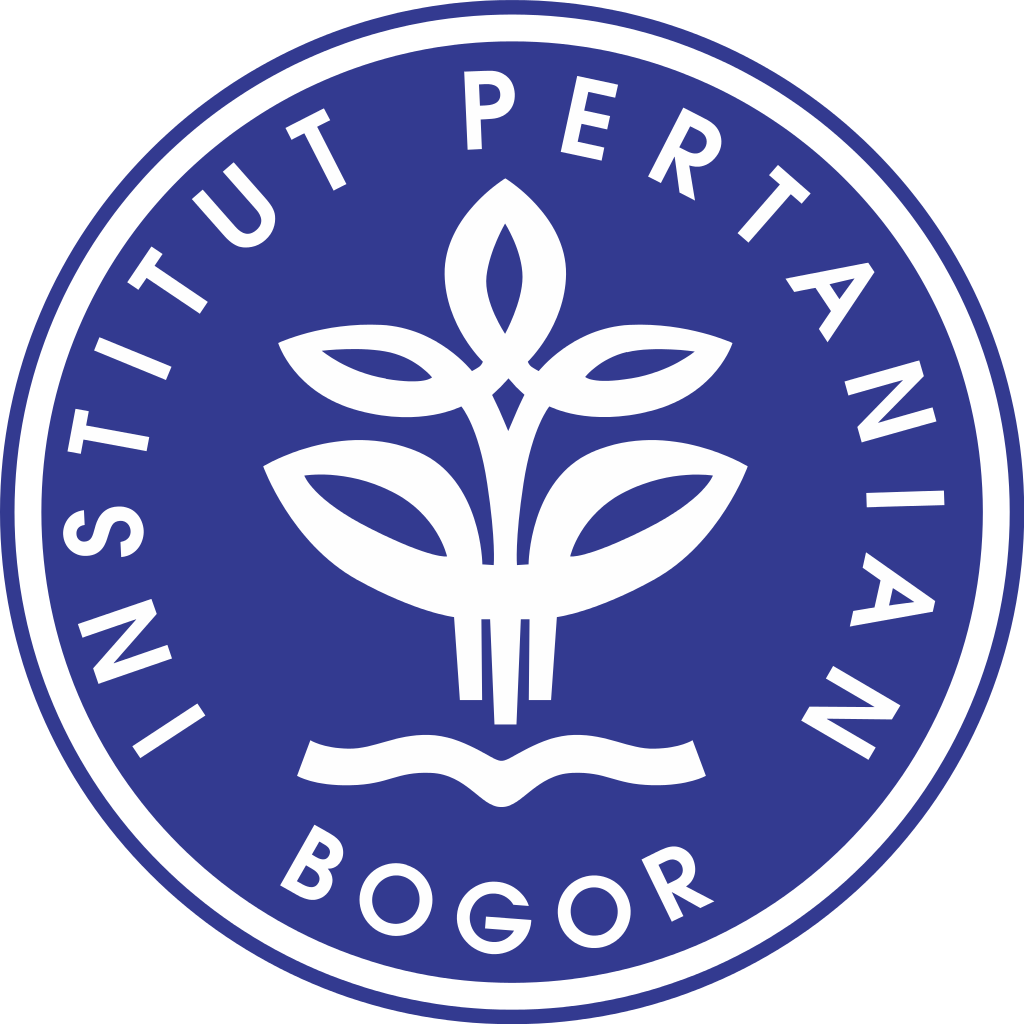 Virtual Learning
A virtual learning environment in educational technology is a Web-based platform for the digital aspects of courses of study, usually within educational institutions.
Virtual learning is the integration of technology in the teaching/learning process for the purpose of enhancing student success
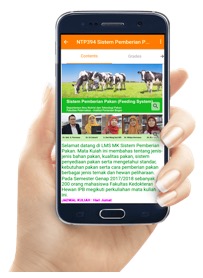 Transformation from Traditional Learning to Mobile Learning
Conventional Learning vs Virtual Learning
Conventional
Learning
Virtual
Learning
Pembelajaran tergantung kepada kemampuan pengajar
Sumber belajar terpusat di ruangan
Pengajar sebagai sumber ilmu
Belajar terkendalah masalah jarak, ruang dan waktu
Perlu sarana dan prasarana belajar yang memadai serta SDM pengajar yang memahami benar setiap ilmu yang diajarkan.
Pembelajaran tidak tergantung kepada pengajar
Sumber belajar banyak tersedia dan mudah diakses
Pengajar hanya sebagai mediator atau pembimbing
Belajar dapat dilakukan kapan dan dimanapun tanpa terkendala ruang dan waktu
Perlu kesiapan kebijakan, infrastruktur dan SDM pengguna IT.
Konsep Virtual Learning
Pembelajaran Virtual Learning dikenal juga sebagai  eLearning
Pembelajaran eLearning tidak hanya mengupload materi kuliah, pembelajaran eLearning tidak hanya memindahkan pembelajaran classroom learning kedalam online, tetapi harus disadarkan atas ketercapaian Learning Outcome (LO).
Ketercapaian LO pada pembelajaran eLearning maupun Konvensional harus sama
Perubahan paradigma pendidikan:
student center learning, multi stationary, multi progression, multimedia, collaboration work, information exchange
Perencanaan Sistem eLearning
Perancangan
Pemprograman
Pengelolaan
Kebijakan, Kurikulum, SDM, Bahan Ajar, Proses Belajar Mengajar, dsb 


Apakah IPB sudah melakukan analisis kebutuhan dalam pembelajaran eLearning?
Teknologi Pendukung eLearning
Persiapan 
(Input)
Pembelajaran (Delivery)
Evaluasi (Output)
Pembuatan Materi
PPT, Video Lecturing, Animasi, Web based
Sistem Pembelajaran
LMS (Lecture Management System)
Email 
Chatting
Video Conference
Webinar
Digital Library
Web Based
LMS
Email 
Chatting
Video Conference
LMS
Blended Learning System
Merupakan penggabungan system pembelajaran konvesional dengan online. Kehadiran dosen tetap dilakukan seperti biasa, namun material pembelajaran dan intekasi mahasiswa-dosen dilakukan secara virtual.
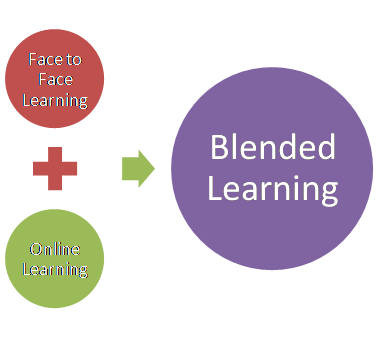 Keys Point dalam eLearning
INSTRUCTION: adanya arahan tugas yang jelas
INTERACTION: adanya komunikasi antar peserta-peserta, peserta-pengajar, peserta-sumber lainnya
EVALUATION: adanya kriteria keberhasilan (peserta atau program)
Bentuk eLearning
Synchronous
Asynchronous
Synchronous
Partisipan terlibat dalam pertukaran ide atau dengan partisipan lainnya pada saat yang sama.
Face to Face Discussion, Virtual Class, Chatting, Video Conference, Webinar.
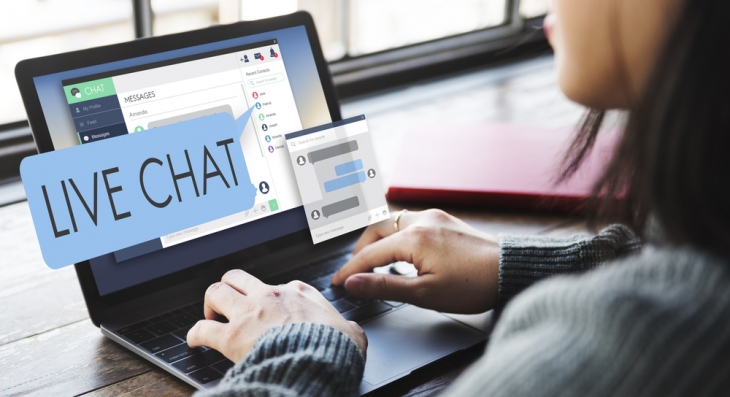 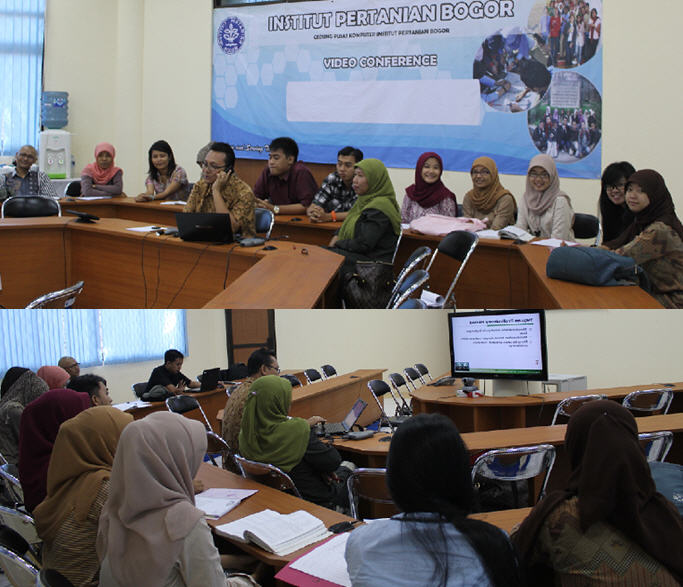 Asynchronous
Partisipan terlibat dalam pertukaran ide atau informasi tanpa adanya ketergantungan dari partisipan lainnya pada saat yang sama.
Email, Web, Blogs, Forum Diskusi
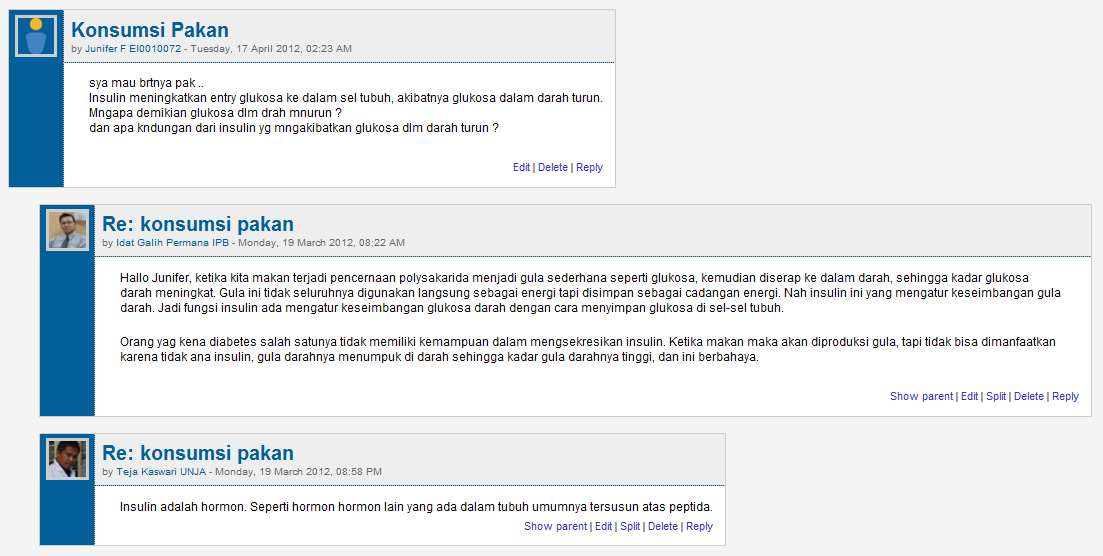 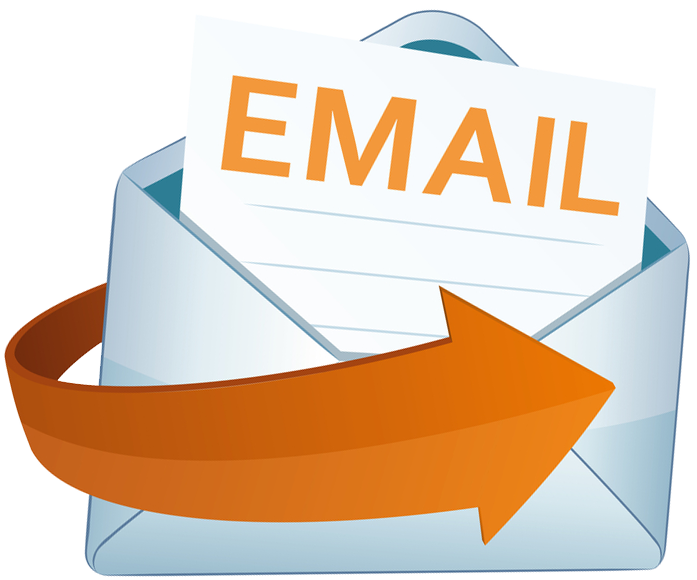 Synchronous  and Asynchronous
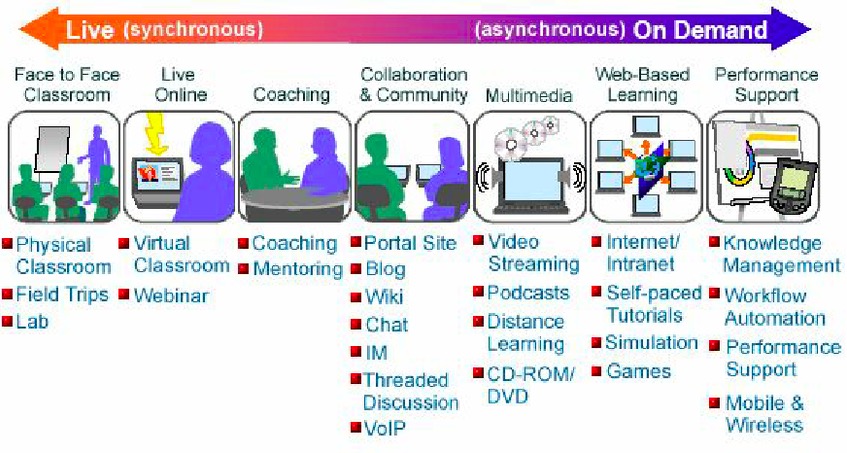 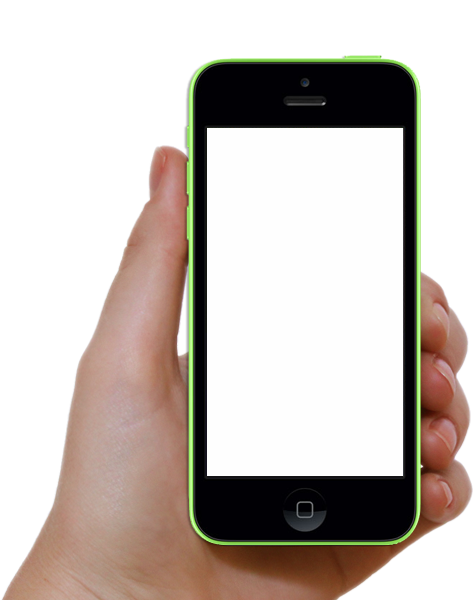 Digital Learning on LMSLesson Learned
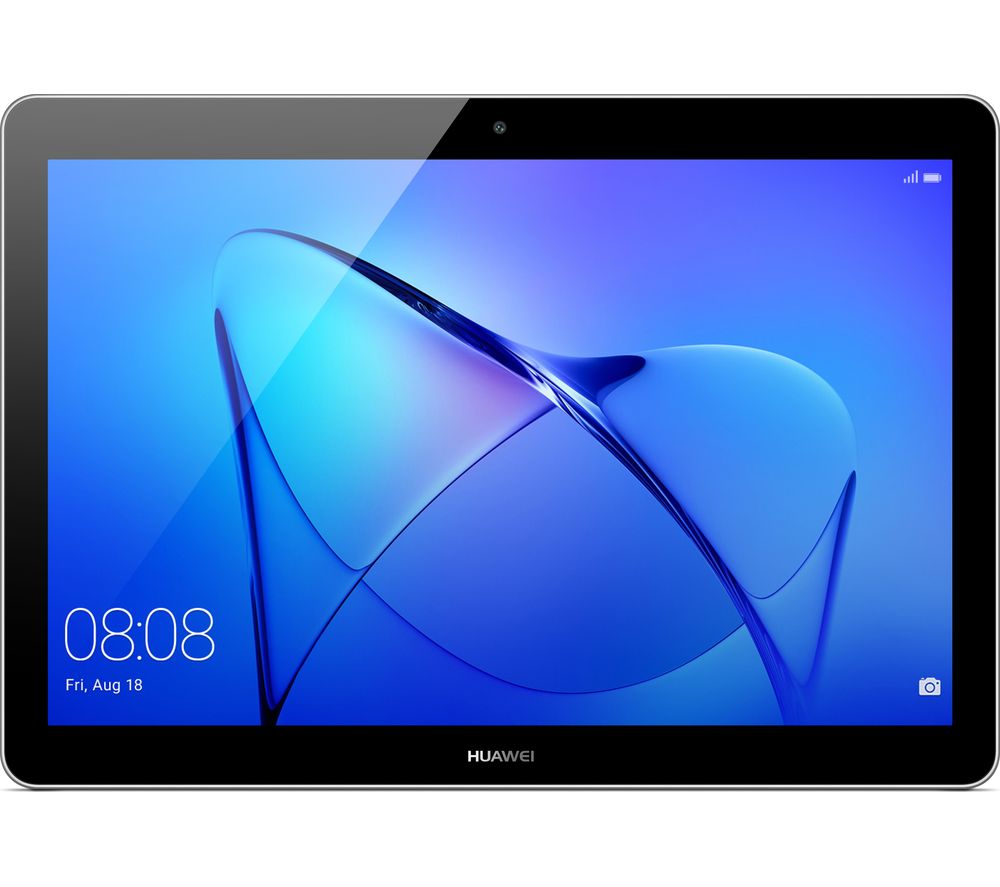 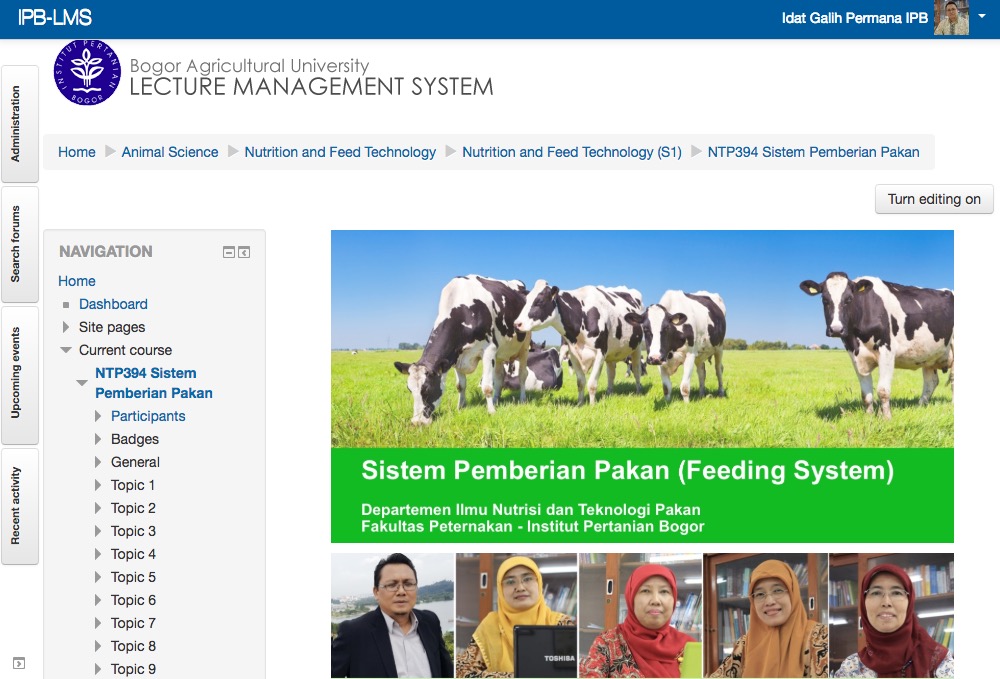 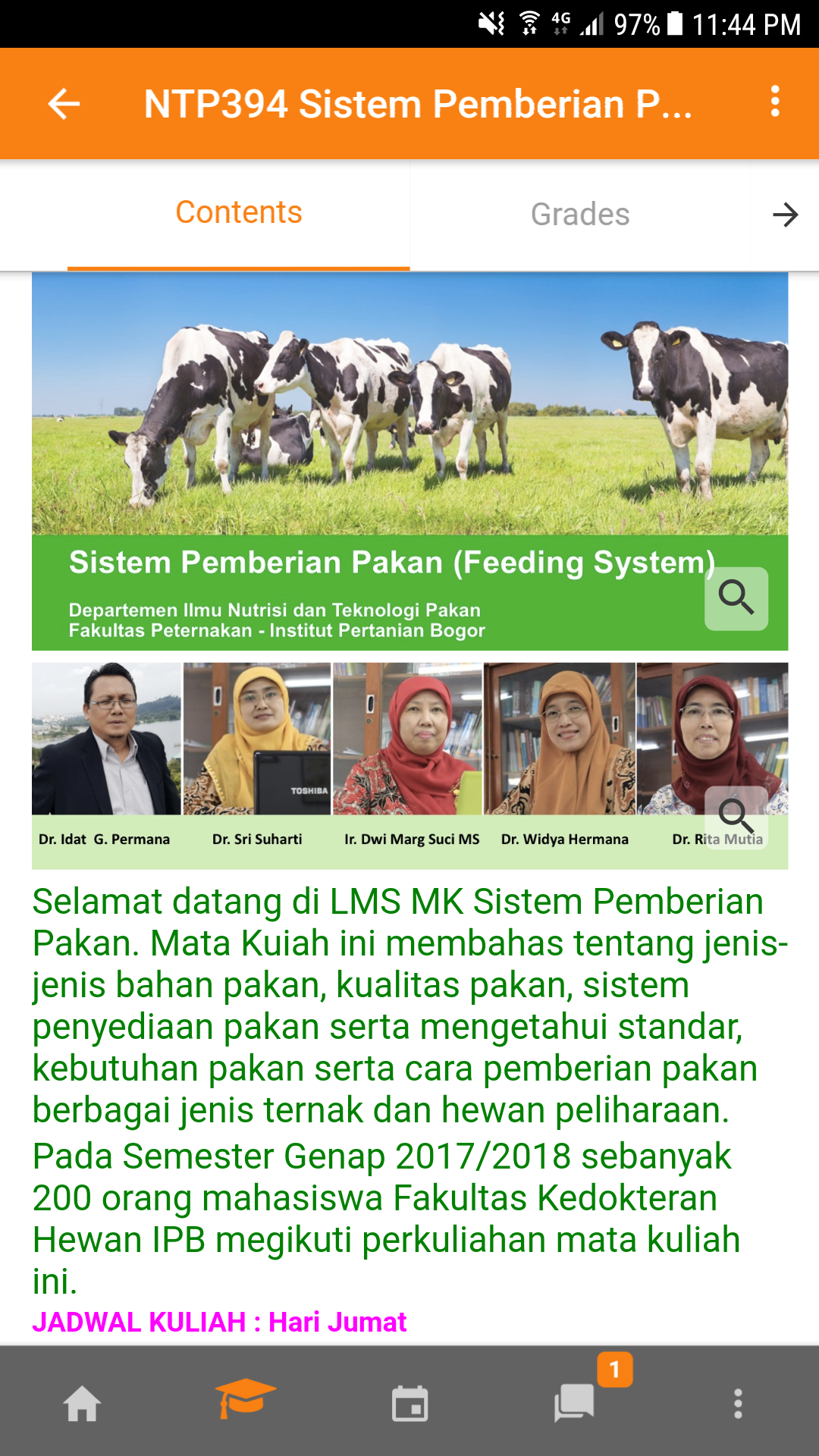 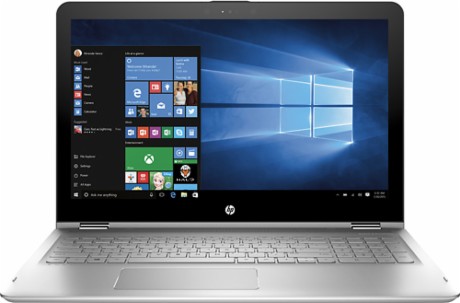 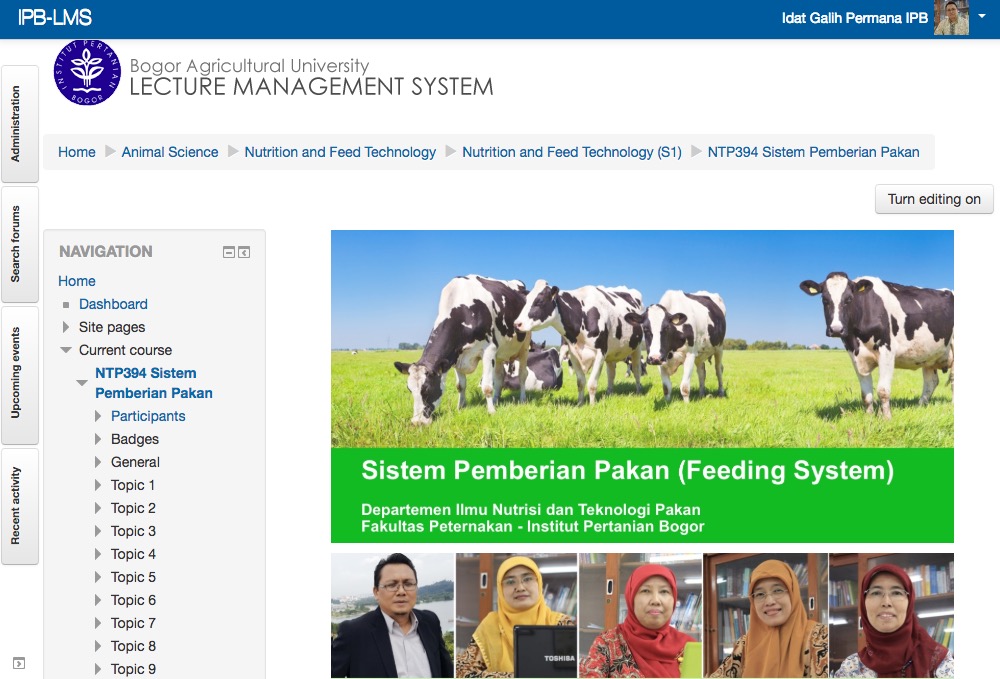 LMS – Teknik Formulasi Ransum
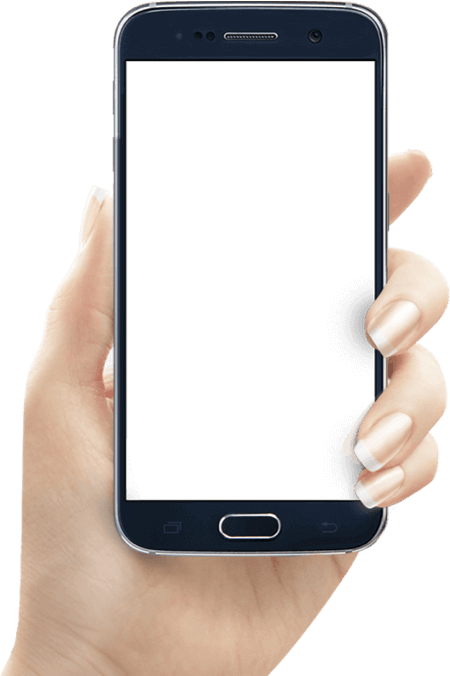 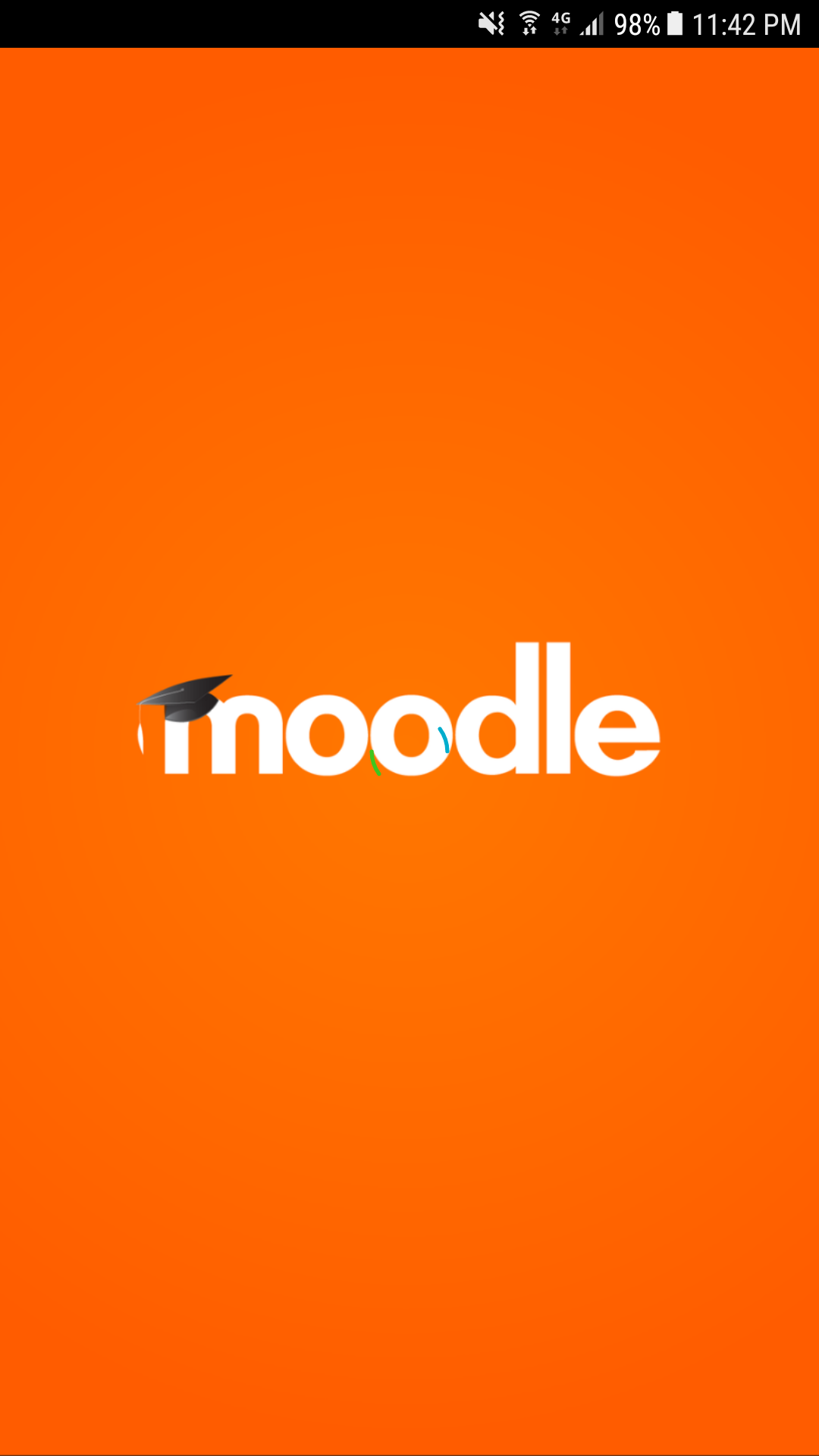 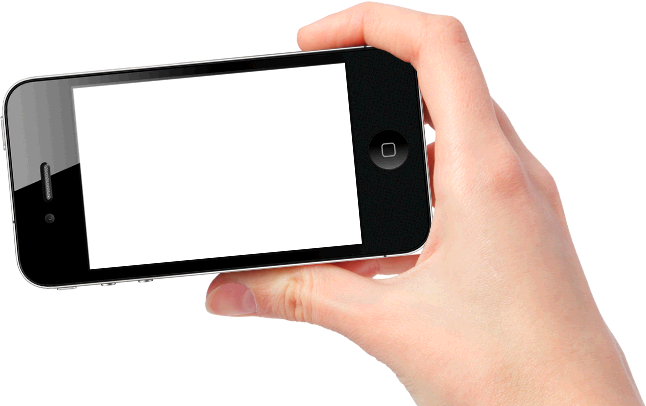 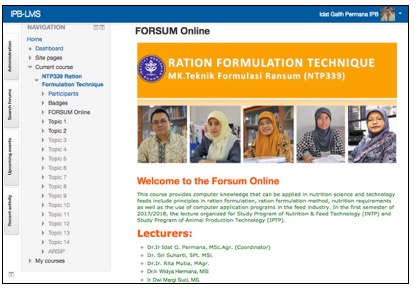 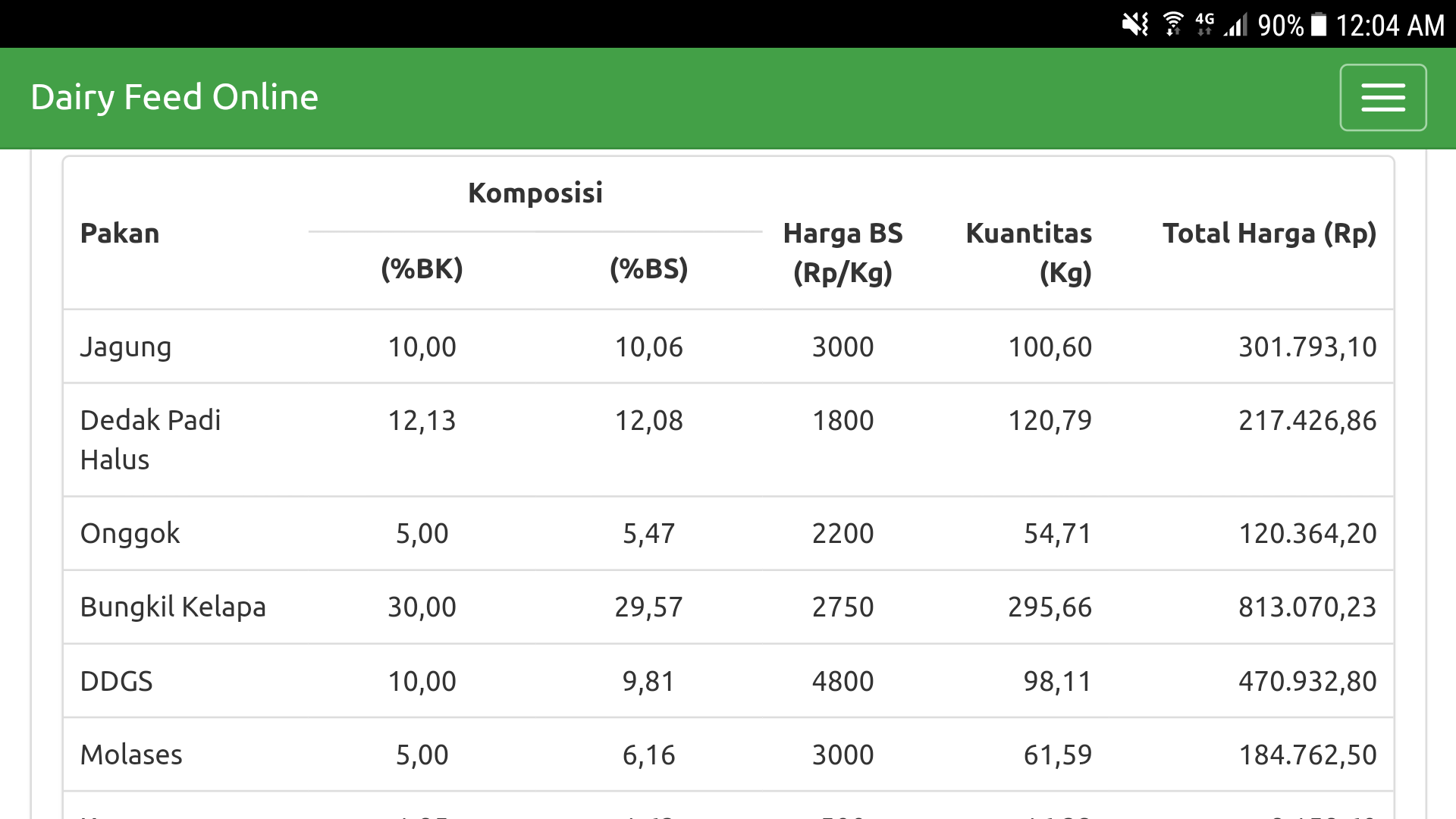 LMS – MK Sistem Pemberian Pakan
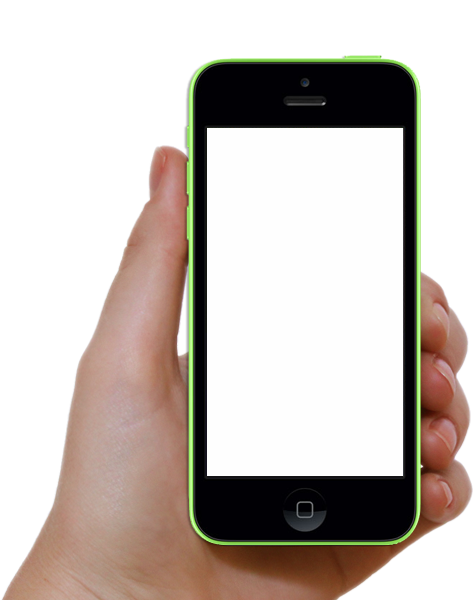 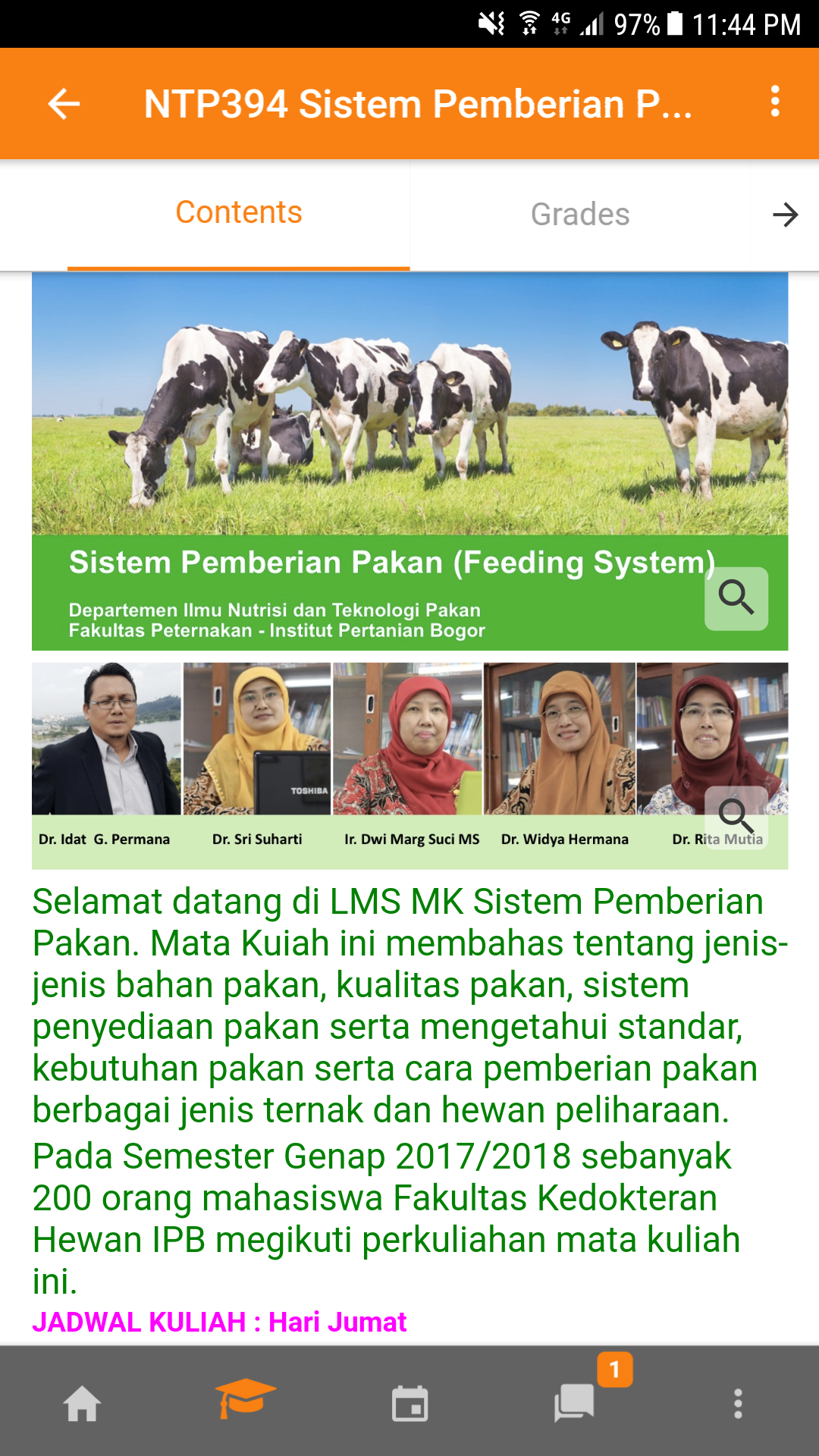 LMS– MK Pengantar Ilmu Nutrisi
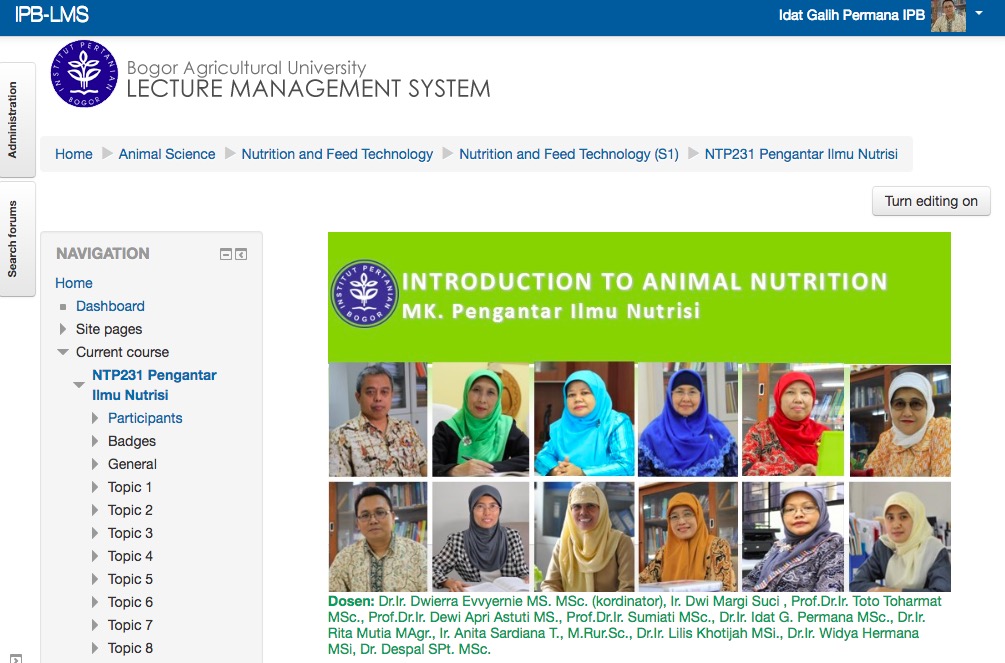 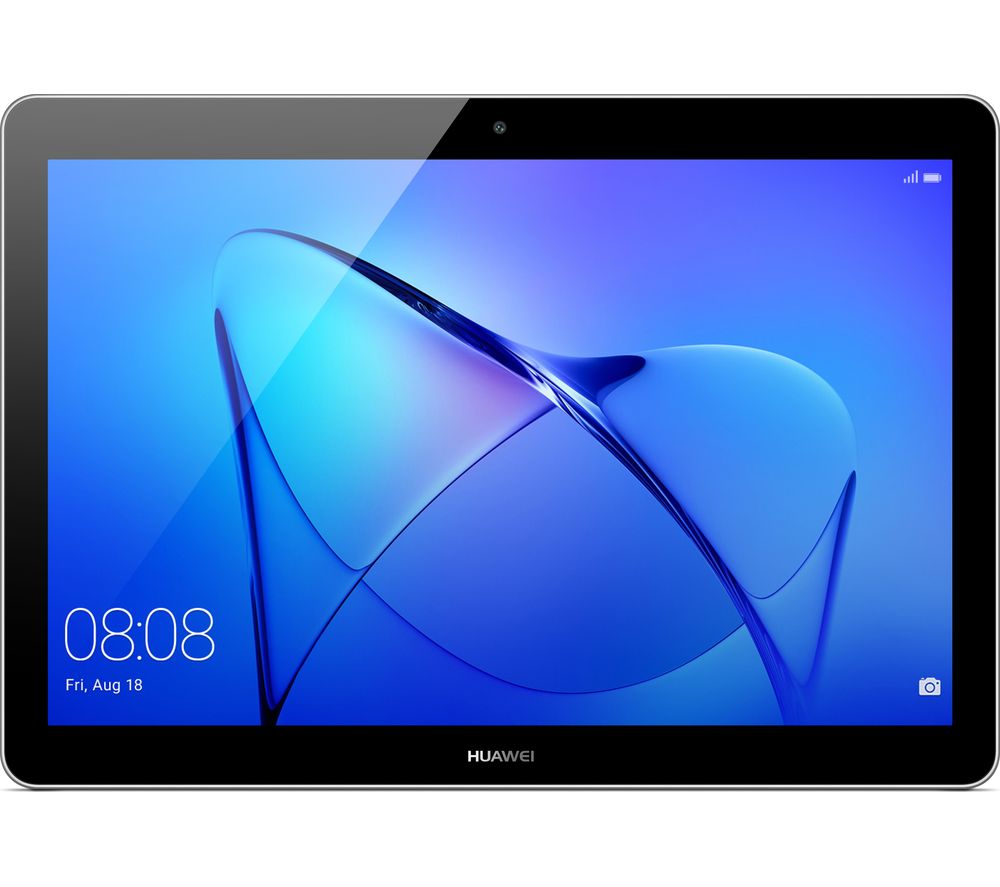 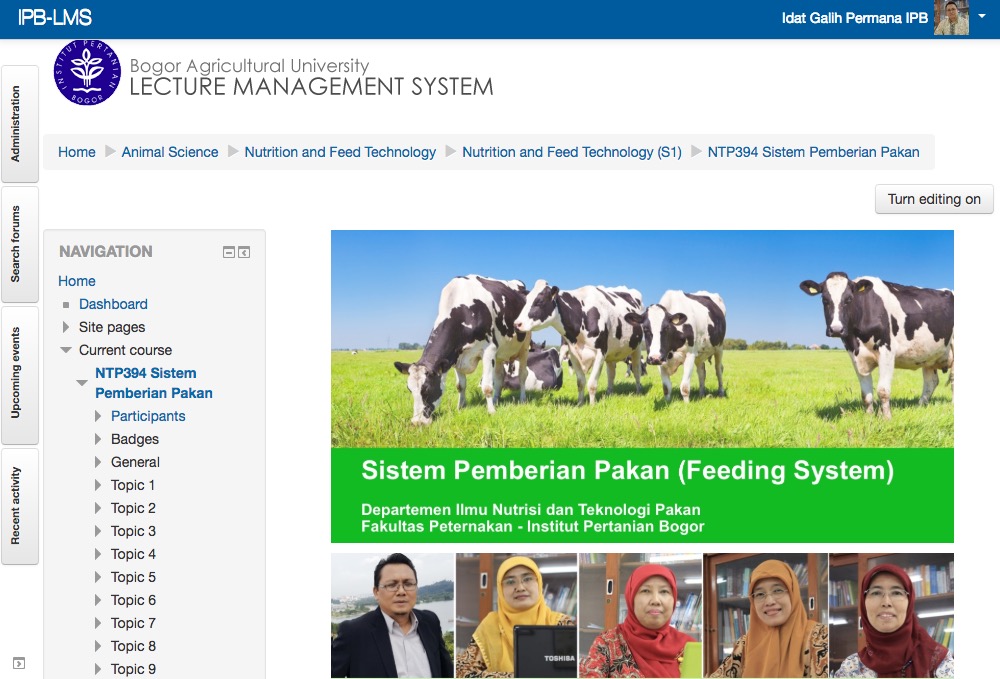 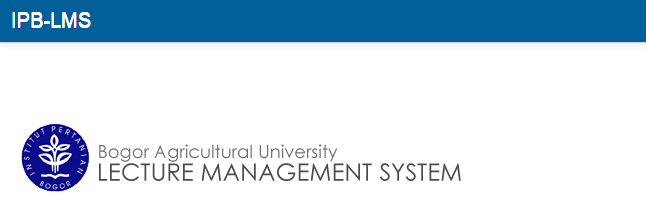 IPB-LMS http://lms.ipb.ac.id
Unit pengembang pembelajaran online di IPB:
Pusat Pengembangan Pembelajaran e-Learning (P3eL), 
Direktorat Pengembangan Program dan Teknologi Pendidikan (DPPTP).
Direktorat Sistem Informasi dan Teknologi Digital (DSITD)
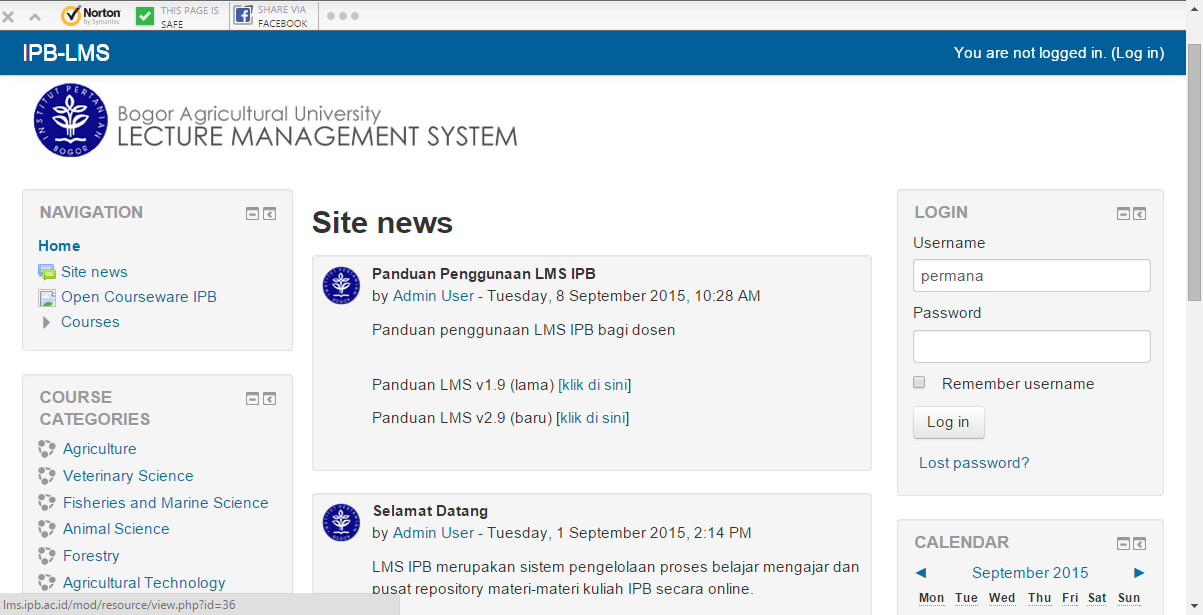 Apa yang dapat dilakukan Dosen di LMS ?
Seluruh kegiatan yang berlaku dalam pembelajaran Face To Face (F2F) di ruang kelas dapat dilakukan dalam LMS, KECUALI TATAP MUKA. Kegiatan meliputi:
Membuka MK dan mengatur enrollment mahasiswa 
Menyiapkan bahan kuliah elektronik
Pengaturan jadwal pemberian materi kuliah
Upload bahan kuliah elektronik
Memandu Forum Diskusi, merespon pertanyaan mahasiswa
Memantau aktivitas mahasiswa dalam LMS
Memberikan Tugas
Memberikan Quiz
Memberikan Ujian (UTS dan UAS, Praktikum)
Memberikan penilaian Quis/Ujian/Nilai Akhir
Melakukan evaluasi proses kegiatan pembelajaran
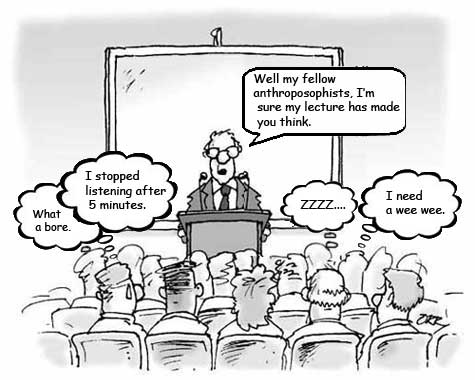 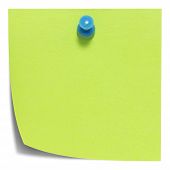 PENTING
Tugas dosen bukan hanya upload baha  kuliah saja, tetapi harus terlibat dalam seluruh proses pembelajaran
Apa yang dapat dilakukan Mahasiswa di LMS ?
Seluruh kegiatan yang berlaku dalam pembelajaran Face To Face (F2F) di ruang kelas dapat dilakukan dalam LMS, KECUALI TATAP MUKA. Kegiatan meliputi:
Melakukan enrollment  dalam MK
Mendownload atau membaca bahan kuliah
Mempelajari  bahan kuliah
Berperan aktif dalam Forsum Diskusi, melakukan diskusi melalui Fasilitas Chating
Mengerjakan Tugas
Mengerjakan Quiz
Mengikuti Ujian (UTS dan UAS, Praktikum)
Mendapat hasil penilaian Quis/Ujian/Nilai Akhir
Memberikan evaluasi proses kegiatan pembelajaran
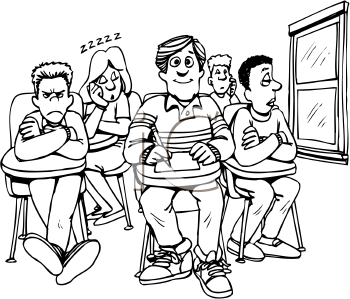 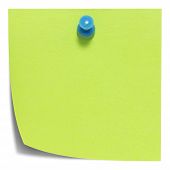 PENTING
Mahasisswa harus mendapat pamahanan yang sama dalam perkuliahan online maupun perkuliahan konvensional
Apa kelebihan Kuliah Online dengan Kuliah Tatap Muka (Face to Face)?
Proses belajar menjadi menarik, karena suasana belajar tidak dibatasi oleh waktu dan tempat. Mahasiswa dapat belajar di kos-kosan, kantin, cafe atau dimanapun saat ada kesempatan.
Bagi sebagian mahasiswa belajar dapat lebih cepat dan menantang, karena bahan kuliah telah tersedia.
Dosen menjadi lebih fokus pada pengembangan bahan ajar, namun dosen juga harus mengikuti perkembangan teknologi informasi.
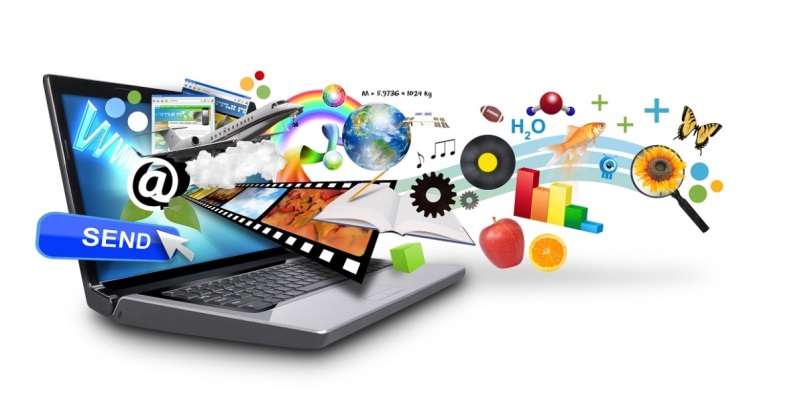 Tahapan Pengembangan eLearning
Design Phase: tahap ini meliputi desain intruksional pembelajaran dan pengembangan konten yang sesuai untuk pembelajaran secara online.
Development Phase: kegiatan pada tahap ini meliputi ujicoba dan evaluasi bahan ajar yang sudah dikembangkan sesuai sistem pembelajaran online.
Deployment Phase: implementasi kuliah full online atau blended learning.
Bahan Kuliah Elektronik
Bahan Presentasi (PPT, PDF) 
Modul kuliah (DOC, PDF, html)
Petunjuk Praktikum (DOC, PDF, html)
Video Lecturing (MPG, MPEG, MP4, 3GP)
Sound Recording (MP3)
Animasi (SWF)
Latihan soal (DOC, TXT)
Soal ujian (DOC, TXT)
TIP:   sebaiknya modul kuliah dalam format PDF. Konversi DOC atau PPT ke dalam format PDF dapat menggunakan Adobe Acrobat
Materi Kuliah
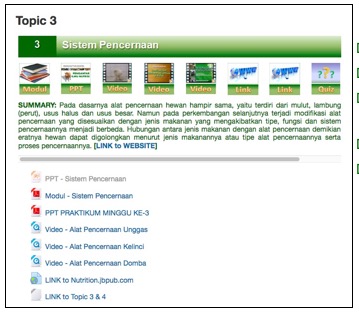 Powerpoint
Modul
Petunjuk Praktikum
Video
Link Web
Program Mapping
Metode Penyampaian
Jadwal Perkuliahan
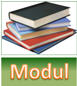 Modul Kuliah
Modul Kuliah:
Modul lengkap harus tersedia.
Format modul sebaiknya PDF
Modul dibagi kedalam topik/minggu
Tidak seluruh topik dimunculkan sekaligus.
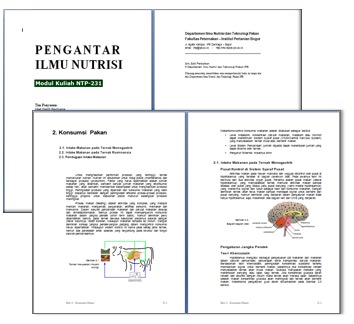 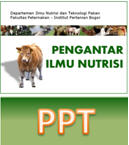 Powerpoint
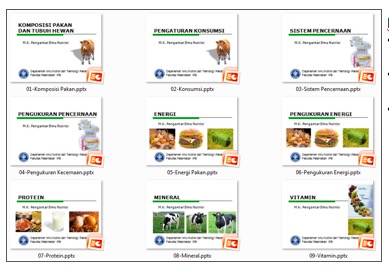 Powerpoint:
PPT lengkap harus tersedia.
PPT dikonversi kedalam PDF.
PPT tidak seluruh topik dimunculkan sekaligus.
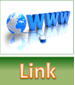 Website - HTML
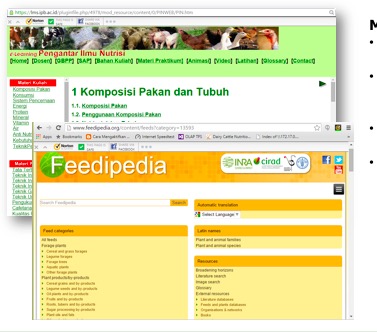 Modul-Website
Modul dapat juga dalam bentuk Web
Mahasiswa lebih mudah membaca dalam web.
Memudahkan dalam penelusran.
Bisa juga membuat LINK pada sumber bacaan di luar LMS, mis: http://www.feedipedia.org
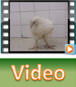 Video
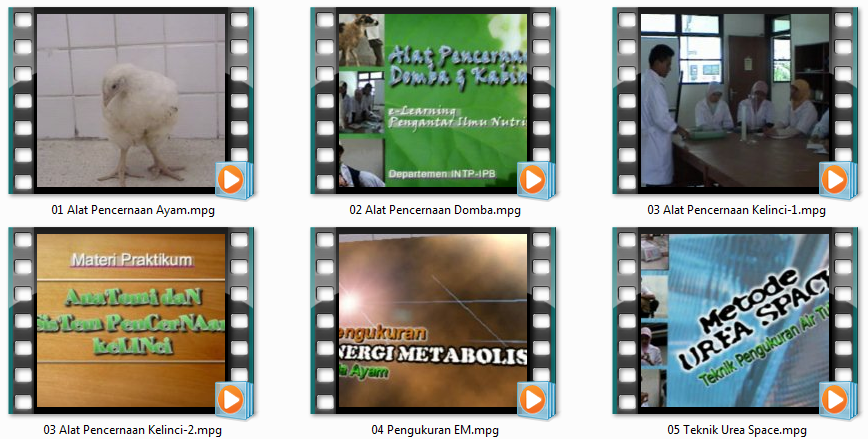 Video:
Dapat berupa Video Lecturing atau Video Tutorial
Perhatikan format Video yang ukuran filenya ringan, mis. 3G (dapat diputar di smart phone)
Dapat juga di share di Youtube atau link ke Youtube
Tugas
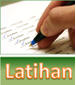 Tugas:
Diatur sesuai dengan Topik.
Waktu submiite harus ditetapkan.
Dapat mengontrol keaktifan mahasiswa dalam mengerjakan tugas.
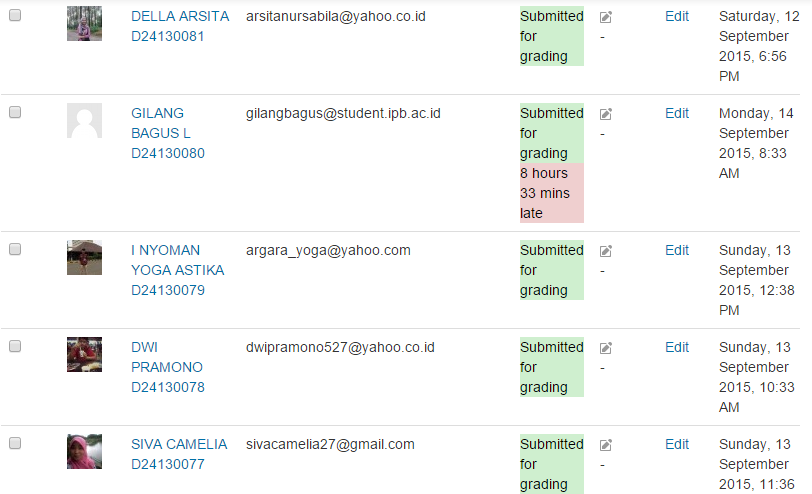 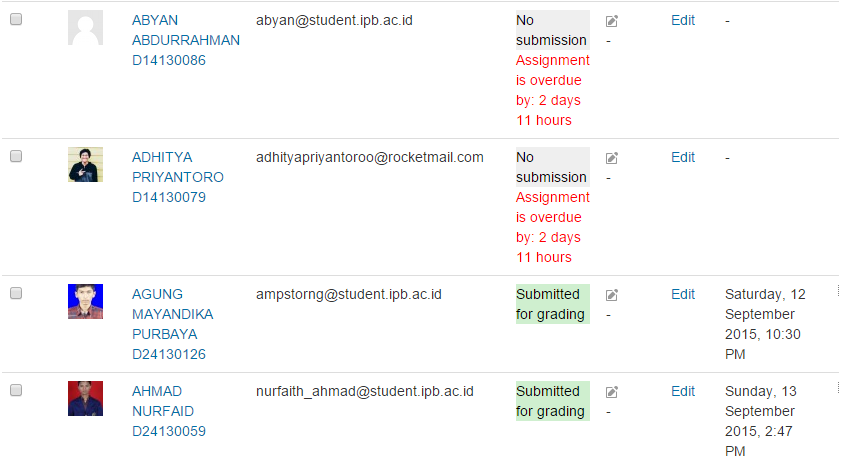 Quiz / Test
Quiz/Test
Jenis soal bisa beragam (B/S, Pilihan Ganda, Mengisi, hitungan, Essay.
Menentukan waktu yang tepat.
Gunakan pengaturan soal secara  random/acak dalam.
Menggunakan password
Evaluasi penilaian bisa lebih dalam.
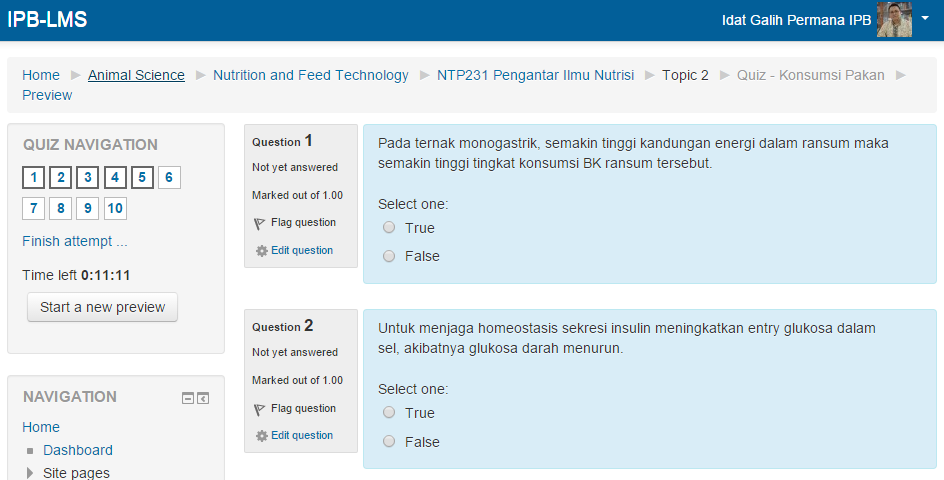 Latihan Online
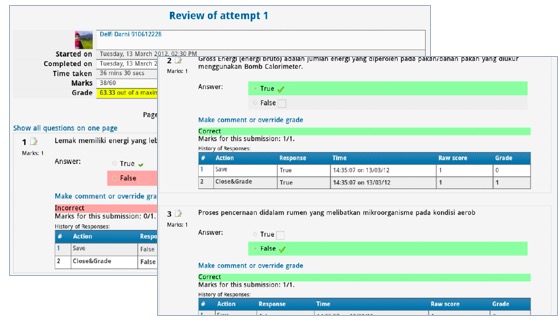 Hasil Ujian
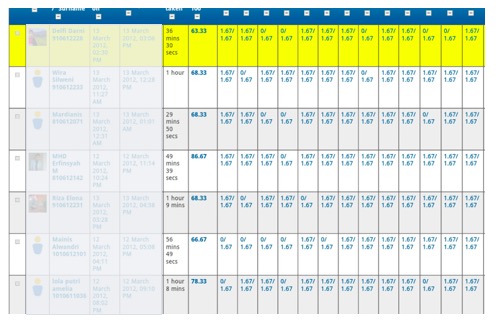 Forum Diskusi
FORUM adalah media untuk komunikasi mahasiswa dengan dosen, atau sesama mahasiswa, dapat juga untuk Forum Pertanyaan.
Sebaiknya topik diskusi ditentukan oleh dosen.
Dosen mendorong mahasiswa memberikan pendapatnya
Dosen harus membuat summary di akhir diskusi setiap topik.
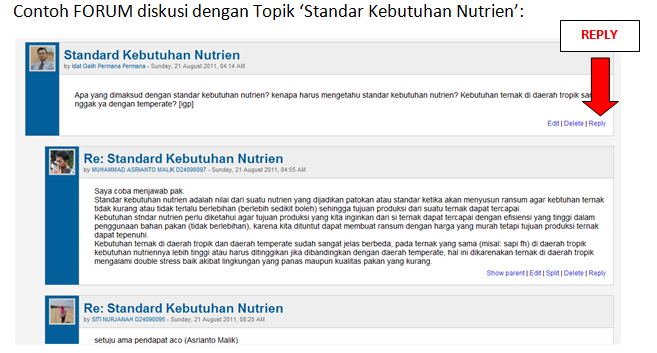 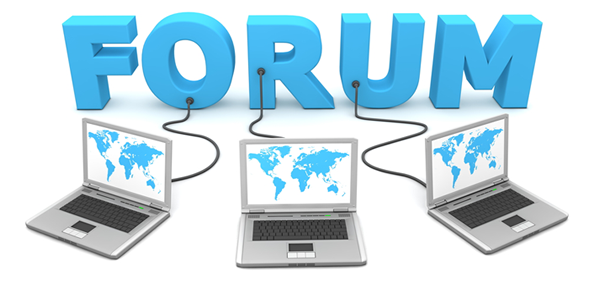 Chatting
CHATING digunakan untuk komuniksi langsung (synchronous) secara online. CHATING biasanya dilakukan mahasiswa untuk saling berkomunikasi pada saat mengerjakan tugas bersama. 
Untuk mengikuti Chating dilakukan dengan cara click CHATING pada fasilitas yang sudah tersedia, atau menggunakan aplikasi CHATTING yang lain.
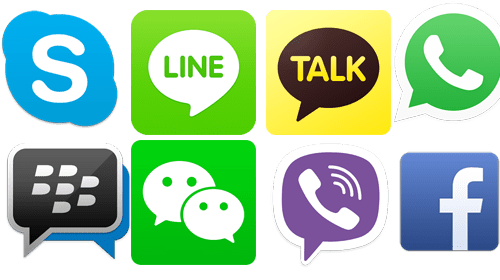 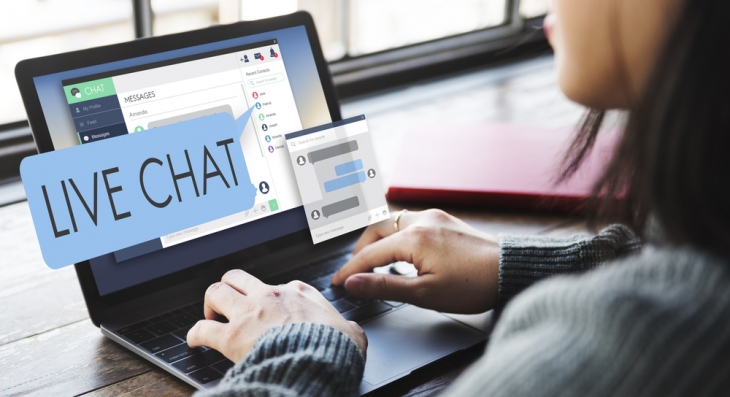 Video Conference
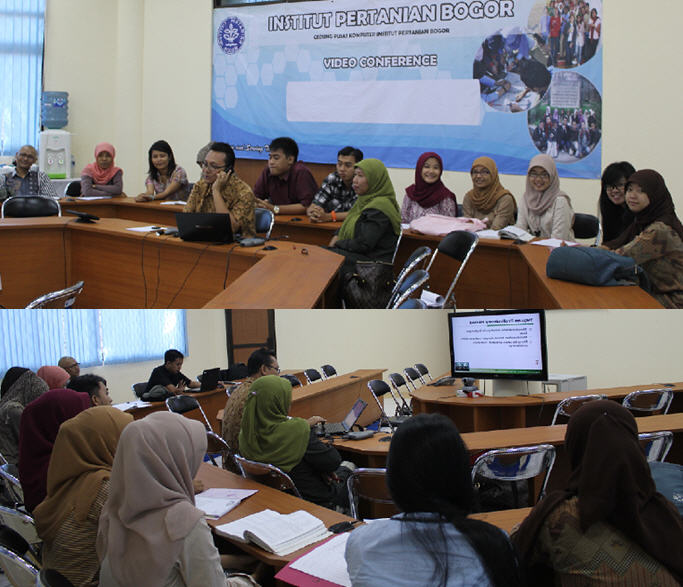 Dilakukan untuk menfasilitasi kuliah jarak jauh dengan institusi lain.
Ruangan Vicon, Kamera Vicon , Internet Bandwidth, Sistem Vicon
Topik harus dipilih yang paling tepat.
Kesiapan Materi MK dalam LMS
Lanjutan
Aktivitas Perkuliahan di LMS
Lanjutan
Penutup
Dalam rangka penerapan Kurikulum 4.0, maka Mata Kuliah (S1, S2, S3) wajib mengembangkan  eLearning / Blended Learning System
Departemen INTP perlu membuat Task Force dalam pengembangan eLearning
Menyusun standar format dalam LMS, bahan ajar (power point, modul perkuliah, praktikum, dll)
Membantu pengajar dalam menyiapkan material kuliah digital
Melakukan monitoring dan evaluasi perkembangan dan pelaksanan eLearning
Terima Kasih
Dr. Idat Galih Permana
Tel. +62.81380263993
Email: permana@apps.ipb.ac.id